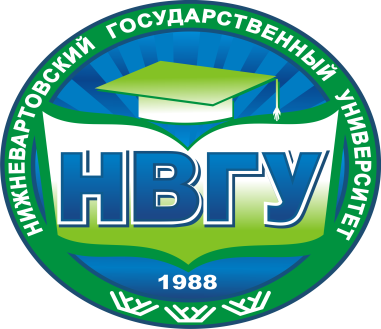 Профилактика коррупции в системе профессионального образования
,
Основные ПОНЯТИЯ
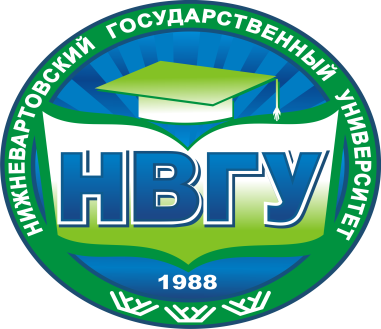 Коррупция – 
злоупотребление служебным положением, 
дача взятки, 
получение взятки, 
злоупотребление полномочиями, 
коммерческий подкуп либо иное незаконное использование физическим лицом своего должностного положения вопреки законным интересам общества и государства в целях получения выгоды в виде денег, ценностей, иного имущества или услуг имущественного характера, 
иных имущественных прав для себя или для третьих лиц либо незаконное предоставление такой выгоды указанному лицу другими физическими лицами.
Основные ПОНЯТИЯ
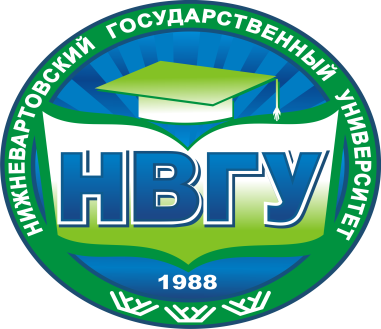 Противодействие коррупции – деятельность федеральных органов государственной власти, органов государственной власти субъектов Российской Федерации, органов местного самоуправления, институтов гражданского общества, организаций и физических лиц в пределах их полномочий  по предупреждению коррупции, в том числе по выявлению и последующему устранению причин коррупции (профилактика коррупции);
б) по выявлению, предупреждению, пресечению, раскрытию и расследованию коррупционных правонарушений (борьба с коррупцией);
в) по минимизации и (или) ликвидации последствий коррупционных правонарушений.
Основные ПОНЯТИЯ
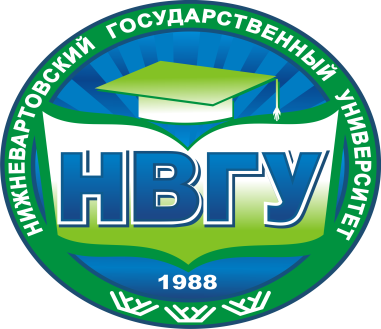 Предупреждение коррупции – деятельность организации, направленная на введение элементов корпоративной культуры, организационной структуры, правил и процедур, регламентированных внутренними нормативными документами, обеспечивающих недопущение коррупционных правонарушений.
Основные ПОНЯТИЯ
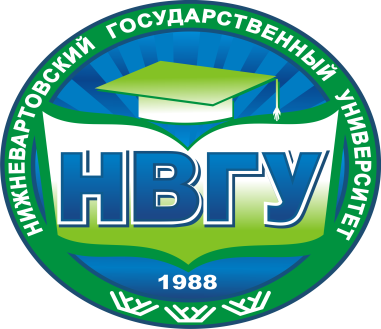 Взятка – получение лицом лично или через посредника денег, ценных бумаг, иного имущества либо в виде незаконных оказания ему услуг имущественного характера, предоставления иных имущественных прав за совершение действий (бездействие) в пользу взяткодателя или представляемых им лиц, если такие действия (бездействие) входят в служебные полномочия должностного лица либо если оно в силу должностного положения может способствовать таким действиям (бездействию), а равно за общее покровительство или попустительство по службе.
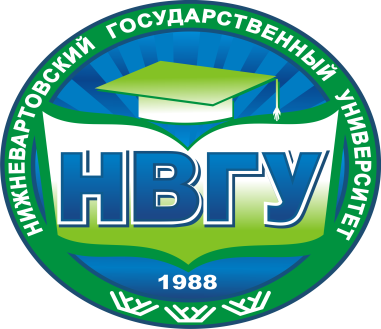 Основные ПОНЯТИЯ
Коммерческий подкуп – незаконные передача лицу, выполняющему управленческие функции в коммерческой или иной организации, денег, ценных бумаг, иного имущества, оказание ему услуг имущественного характера, предоставление иных имущественных прав за совершение действий (бездействие) в интересах дающего в связи с занимаемым этим лицом служебным положением (часть 1 статьи 204 Уголовного кодекса Российской Федерации).
Основные ПОНЯТИЯ
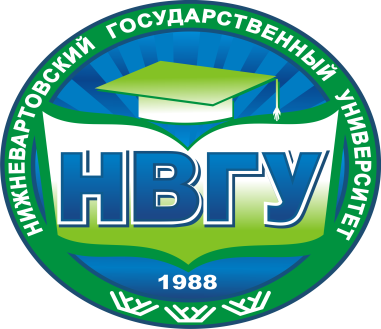 Комплаенс – обеспечение соответствия деятельности организации требованиям, налагаемым на нее российским и зарубежным законодательством, иными обязательными для исполнения регулирующими документами, а также создание в организации механизмов анализа, выявления и оценки рисков коррупционно опасных сфер деятельности и обеспечение комплексной защиты организации.
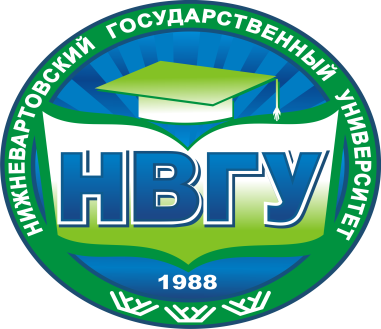 Российское законодательство в сфере предупреждения и противодействия коррупции
Основополагающим нормативным правовым актом в сфере борьбы с коррупцией является Федеральный закон от 25 декабря 2008 г. № 273-ФЗ «О противодействии коррупции» 
1.1. Обязанность организаций принимать меры по предупреждению коррупции
Частью 1 статьи 13.3 Федерального закона  «О противодействии коррупции» установлена обязанность организаций разрабатывать и принимать меры по предупреждению коррупции.
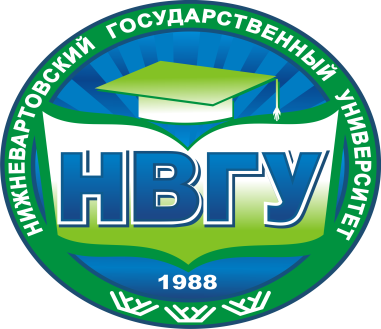 Российское законодательство в сфере предупреждения и противодействия коррупции
если от имени или в интересах юридического лица осуществляются организация, подготовка и совершение коррупционных правонарушений или правонарушений, создающие условия для совершения коррупционных правонарушений, к юридическому лицу могут быть применены меры ответственности в соответствии с законодательством Российской Федерации. 
При этом применение мер ответственности за коррупционное правонарушение к юридическому лицу не освобождает от ответственности за данное коррупционное правонарушение виновное физическое лицо (и наоборот)
Ст.14
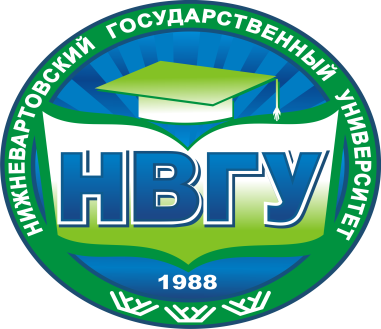 Российское законодательство в сфере предупреждения и противодействия коррупции
Статья 19.28 Кодекса Российской Федерации об административных правонарушениях  (КоАП РФ) устанавливает меры ответственности за незаконное вознаграждение от имени юридического лица.
Санкция: наложение административного штрафа на юридических лиц в размере до стократной суммы денежных средств, стоимости ценных бумаг, иного имущества, услуг имущественного характера…, но не менее ста миллионов рублей с конфискацией денег, ценных бумаг, иного имущества или стоимости услуг имущественного характера, иных имущественных прав.
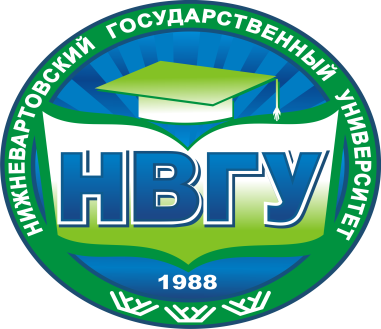 Российское законодательство в сфере предупреждения и противодействия коррупции
Ответственность физических лиц за коррупционные правонарушения установлена статьей 13 Федерального закона «О противодействии коррупции». 
Граждане Российской Федерации, иностранные граждане и лица без гражданства за совершение коррупционных правонарушений несут уголовную, административную, гражданско-правовую и дисциплинарную ответственность в соответствии с законодательством Российской Федерации.
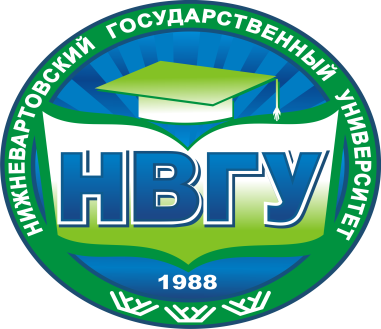 Российское законодательство в сфере предупреждения и противодействия коррупции
Трудовой кодекс Российской Федерации (возможность привлечения работника организации к дисциплинарной ответственности)
Согласно статье 192 ТК РФ к дисциплинарным взысканиям, в частности, относится увольнение работника по различным основаниям (пункты 5, 6, 9, 10 части первой статьи 81, пункт 1 статьи 336, пункты 7 ,7.1 части первой статьи 81 ТК РФ) в случаях, когда виновные действия, дающие основания для утраты доверия, совершены работником по месту работы и в связи с исполнением им трудовых обязанностей.
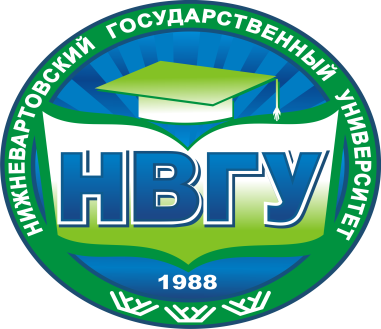 Российское законодательство в сфере предупреждения и противодействия коррупции
Получение подарков
Статья 575 Гражданского кодекса Российской Федерации запрещает дарение государственным служащим в связи с их должностным положением или в связи с исполнением ими служебных обязанностей подарков, за исключением обычных подарков, стоимость которых не превышает трех тысяч рублей.
Статья 17 Федерального закона от 27 июля 2004 года № 79-ФЗ «О государственной гражданской службе Российской Федерации» гражданским служащим запрещено в связи с исполнением должностных обязанностей получать вознаграждения от физических и юридических лиц (даже для последующей их передачи в собственность государственного органа).
При этом Уголовном кодексе не установлен допустимый размер стоимости подарка, поэтому основанием для привлечение к уголовной ответственности преподавателя или обучающегося может быть выгода (подарок) стоимостью гораздо ниже трех тысяч рублей
Что нужно знать, если ты
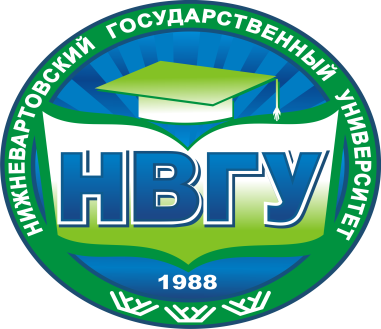 считаешь взятку постыдным, позорным и гнусным преступлением
хочешь видеть свою страну свободной от засилья воров и коррупционеров
не хочешь стать пособником жуликов и проходимцев 
готов поступиться своими сиюминутными интересами ради того, чтобы не плодилось черное племя взяточников 
дорожишь репутацией своего вуза
Что такое взятка?
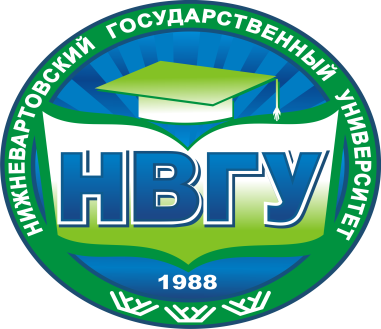 Уголовный кодекс Российской Федерации предусматривает два вида преступлений, связанных со взяткой: 
получение взятки (статья 290) и дача взятки (статья 291). Это две стороны одной преступной медали: если речь идет о взятке, это значит, что есть тот, кто получает взятку (взяткополучатель) и тот, кто ее дает (взяткодатель)
Получение взятки — одно из самых опасных должностных преступлений, особенно если оно совершается группой лиц или сопровождается вымогательством, которое заключается в получении должностным лицом преимуществ и выгод за законные или незаконные действия (бездействие)
Дача взятки — преступление, направленное на склонение должностного лица к со­вершению законных или незаконных действий (бездействия) либо предоставлению получению каких-либо преимуществ в пользу дающего, в том числе за общее покро­вительство или попустительство по службе
Историческое взятковедение
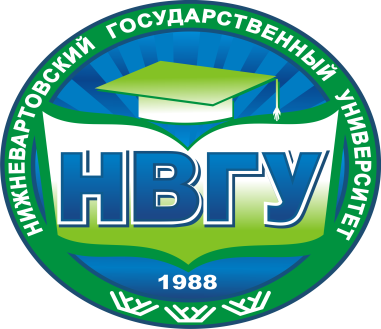 В начале XV века в одной из средневековых alma mater Падуанском университете преподаватели имели специальные «жетоны на получение презентов» (сегодняшних взяток). В течение всей учебы студент, получающий стипендию, должен был платить взятки в общей сложности тридцати тогдашним вузовским начальникам: двенадцати докторам экзаменационной коллегии, ректору университета, викарию и начальнику канцелярии епископа, приору коллегии, нотариусам и др.
Кроме того, студенты обязаны были сдавать деньги на приобретение колоколов, стола для нотариуса, лавок для аудиторий, вина, флейт и труб, а также ткани для пошива одежды. На мероприятия, связанные с получением степени, уже требовались расходы на бумагу, воск, шелк, а также золотые украшения для членов экзаменационной комиссии.
Освобождались от поборов только студенты из бедных семей и потомки местных учителей. Естественно, многие пытались «играть» под бедняков, поэтому специальный «Статут» ограничивал число абитуриентов из малообеспеченных семей. В 1428 году для этой «невзяткоспособной» категории оставили только два места на факультете права.
Взяткой могут быть:
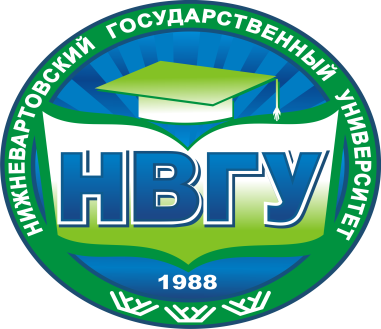 предметы — деньги, в том числе валюта; банковские чеки и ценные бумаги; изделия
из драгоценных металлов и камней; автомашины; продукты питания; видеотехника,
бытовые приборы и другие товары; квартиры, дачи, загородные дома, гаражи,
земельные участки и другая недвижимость
услуги и выгоды — лечение, ремонтные и строительные работы, санаторные и
туристические путевки, поездки за границу, оплата развлечений и других расходов
безвозмездно или по заниженной стоимости
Завуалированная форма взятки — банковская ссуда в долг или под видом по-
гашения несуществующего долга; оплата товаров, купленных по заниженной цене;
покупка товаров по завышенной цене; заключение фиктивных трудовых договоров с
выплатой зарплаты взяточнику, его родственникам или друзьям; получение льготного
кредита; завышение гонораров за лекции, статьи и книги; преднамеренный проигрыш в карты; «случайный» выигрыш в казино; прощение долга; уменьшение арендной платы; увеличение процентных ставок по кредиту и т.д.
Типичные схемы-уловки
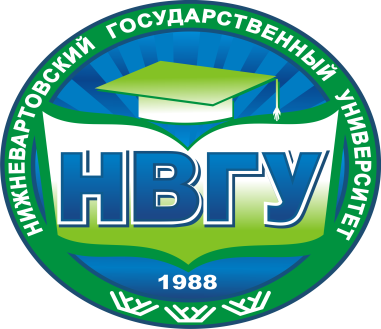 Схема-уловка — «Путь к зачёту лежит через желудок»
Самое безобидное и популярное явление, которое встречается в некоторых  вузах,  всевозможные импровизированные банкеты во время экзаменов или защиты. В одной аудитории студенты - сдают (или не сдают), в другой - угощают.

Схема-уловка — «Для понятливых»

Преподаватель перед экзаменом обращается к студенту с просьбой оказать небольшую услугу, например, что-нибудь купить, и пишет на клочке бумажки: «ящик коньяка» или «винчестер на 5 террабайт». Конечно же, он дает деньги. Но, их-то как раз чуть-чуть не хватает. Ну, до четырех тысяч всего-то три! Подумаешь! Даже намекать не надо — студент все понимает.
Некоторые признаки вымогательства взятки
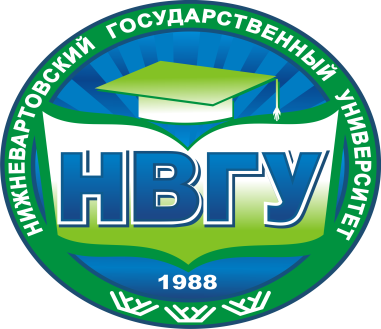 предлагают дополнительные занятия, на которых будут рассматриваться вопросы билетов и ответы на них 
обязывают оставить о себе «добрую память» на кафедре перед госэкзаменами
намекают о «знаках внимания» перед сессией 
чтобы сдать зачет (экзамен, лабораторную) необходимо обязательно купить учебник у преподавателя
с первых занятий — постоянное запугивание студентов нереальностью сдачи экзамена или зачёта по предмету
Кто может быть привлечен к уголовной ответственности за получение взятки?
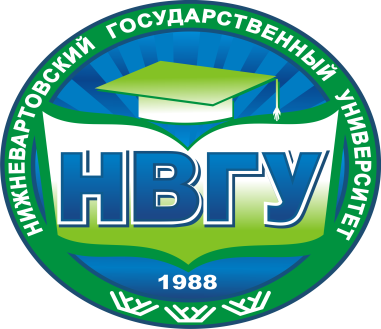 Взяткополучателем может быть признано только должностное лицо — представитель власти, или чиновник, выполняющий организационно-распорядительные или административно-хозяйственные функции.

представитель власти — это государственный или муниципальный чиновник любого ранга — сотрудник областной или городской администрации, мэрии, министерства или ведомства, любого государственного учреждения, правоохранительного органа, воинской части или военкомата, судья, прокурор, следователь, депутат законодательного органа и т.д.

лицо, выполняющее организационно-распорядительные или административно-
хозяйственные функции — это начальник финансового и хозяйственного подразделения государственного и муниципального органа ЖЭКа, РЭУ, член государственной экспертной, призывной или экзаменационной комиссии, директор или завуч школы, административное лицо ВУЗа, главврач больницы или поликлиники и т. д.
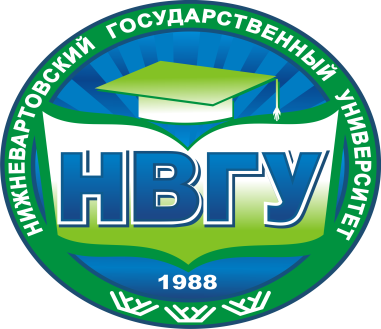 В Уголовном кодексе Российской Федерации –предусмотрена ответственность как за получение взятки (ст. 290), так и за ее дачу (ст. 291). 
Важно знать, что лицо, давшее взятку, освобождается от уголовной ответственности, если имело место вымогательство взятки со стороны должностного лица или если «взяткодатель» добровольно сообщил правоохранительным органам о даче взятки. 
Не может быть признано добровольным заявление о даче взятки или коммерческом подкупе, если правоохранительным органам стало известно об этом из других источников
Заведомо ложный донос о вымогательстве взятки или коммерческом подкупе рас­сматривается Уголовным кодексом Российской Федерации как преступление и нака­зывается лишением свободы на срок до шести лет (статья 306)
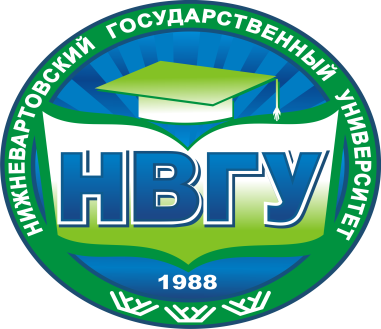 Ведущими психологическими мотивами, побуждающими студента дать взятку, являются: 
откровенное нежелание учить предмет 
наличие «свободных» денег 
излишняя сложность той или иной учебной дисциплины 
чрезмерная строгость преподавателя
Вывод: для студентов становится более обыденной возможность преступить закон, нежели выучить предмет, который пригодится им в дальнейшей работе
 

Причины, побуждающие преподавателя брать взятку:
слишком низкий уровень зарплаты 
желание «наказать» нерадивого студента хотя-бы материально 
давление со стороны посредника (в том числе, влиятельного) во взятке 
уже сложившийся в некоторых вузах «порядок»
Что такое подкуп?
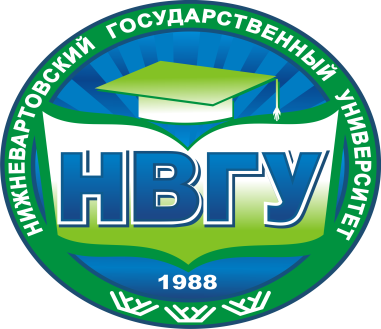 «Взятка» лицу, выполняющему управленческие функции в коммерческих и некоммерческих предприятиях и организациях — директору, заместителю директора коммерческой фирмы или государственного унитарного предприятия, руководителю общественного или религиозного объединения, фонда, некоммерческого партнерства, лидеру и руководящему функционеру политической партии и т. д. — в Уголовном кодексе Российской Федерации именуется коммерческим подкупом (статья 204).
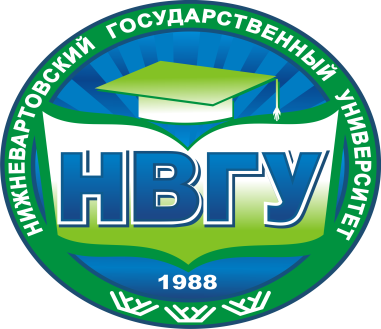 Получение взятки рассматривается Уголовным кодексом Российской Федерации как более общественно опасное деяние, нежели дача взятки.
получение взятки (статья 290)


«Получение взятки» и «коммерческий подкуп» - это две разные статьи Уголовного кодекса, касающиеся по сути одного явления. Разница лишь в том, что взятку может получить должностное лицо (например, преподаватель государственного вуза постоянно или временно по специальному полномочию осуществляющий функции представителя власти  либо  выполняющие  организационно-распорядительные,  административно-хозяйственные функции), а коммерческий подкуп касается всех остальных субъектов.

И хотя суть преступления одинакова, наказания по двум статьям УК РФ предусмотрены разные. Так, максимальная расплата за коммерческий подкуп - три года тюрьмы, а за получение взятки - уже пять лет, причем с обязательным запретом занимать должности в госорганах на срок до трех лет.
Некоторые признаки вымогательства взятки со стороныдолжностного лица:
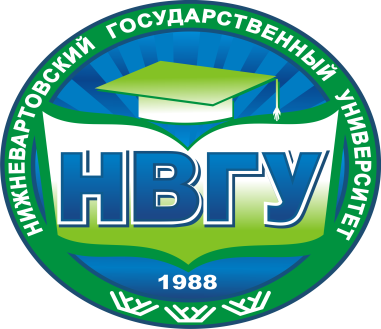 разговор о возможной взятке носит иносказательный характер, речь чиновника состоит из односложных предложений, не содержащих открытых заявлений о том, что решить вопрос он может только в случае передачи ему денег или оказания какой-либо услуги;  никакие «опасные» выражения при этом не допускаются 
в ходе беседы чиновник, заявляя об отказе решить тот или иной вопрос («не смогу помочь», «это незаконно», «у меня нет таких возможностей»), жестами или мимикой дает понять, что готов обсудить возможности решения этого вопроса в другой обстановке (в другое время, в другом месте)
сумма или характер взятки не озвучиваются; вместе с тем соответствующие цифры могут быть написаны на листке бумаги, набраны на калькуляторе или компьютере и продемонстрированы потенциальному взяткодателю
чиновник может неожиданно прервать беседу и под благовидным предлогом оставить посетителя одного в кабинете, оставив при этом открытыми ящик стола, папку с материалами, портфель
вымогатель взятки может переадресовать продолжение контакта другому человеку, напрямую не связанному с решением вопроса
Внимание! Вас могут провоцировать на дачу взятки или коммерческий подкуп с целью компрометации и шельмования!
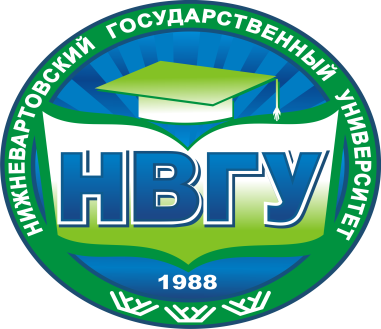 Некоторые признаки поведения лица, провоцирующего дачу взятки или подкуп:

непринужденный, раскованный разговор о перспективах решения проблемы просителя даже в случае полной его незаконности
в ходе беседы все вещи, связанные со взяткой или подкупом, называются своими именами — сумма или характер услуг, способ и условия передачи денег, конкретные злоупотребления, на которые готов идти чиновник или представитель коммерческой структуры
отмечается попытка торговаться о размерах и условиях получения взятки или форме коммерческого подкупа
Ваши действия в случае вымогательства или провокации взятки (подкупа)
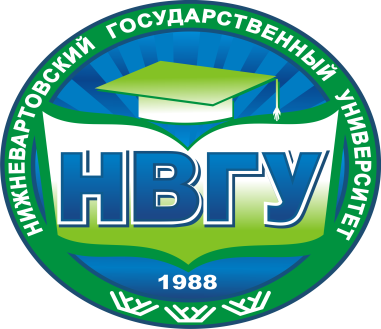 вести себя крайне осторожно, вежливо, без заискивания, не допуская опрометчивых высказываний, которые могли бы вымогателем трактоваться либо как готовность, либо как категорический отказ дать взятку или совершить подкуп
внимательно выслушать и точно запомнить поставленные Вам условия (размеры сумм, наименование товаров и характер услуг; сроки и способы передачи взятки, форма коммерческого подкупа, последовательность решения вопросов)
постараться перенести вопрос о времени и месте передачи взятки до следующей беседы или, если это невозможно, предложить хорошо знакомое Вам место для следующей встречи
поинтересоваться у собеседника о гарантиях решения вопроса в случае дачи взятки или совершения подкупа
не берите инициативу в разговоре на себя, больше «работайте на прием», позволяйте потенциальному взяткополучателю «выговориться», сообщить Вам как можно больше информации
Что следует предпринять сразу после свершившегося факта вымогательства?
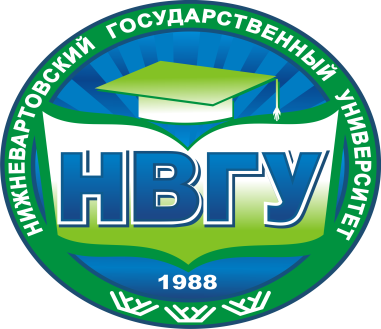 Принять решение согласно своей гражданской позиции, своим нравственным принципам, совести и жизненному опыту. В связи с этим у Вас возникает два варианта действий:
Первый вариант — прекратить всяческие контакты с вымогателем, дать понять ему об отказе пойти на преступление и смириться с тем, что важный для вас вопрос не будет решен, а вымогатель будет и дальше безнаказанно измываться над людьми, окружать себя сообщниками и коррупционными связями.
Второй вариант — встать на путь сопротивления взяточникам и вымогателям, исходя из четкого понимания, что только всем миром можно одолеть это зло, что человек должен в любых ситуациях сохранить свое достоинство и не становиться пособником преступления.
Второй вариант в большей степени согласуется с нормами права и морали, согласно которым зло должно быть обязательно наказано. Но каждый человек, как свободная личность, принимает сам решение, какой путь он избирает
Если Вы избираете второй вариант, то следует:
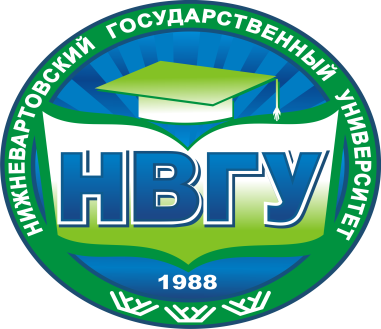 По своему усмотрению обратиться с устным или письменным сообщением о готовящемся преступлении в один из правоохранительных органов по месту Вашего жительства
В случаях вымогательства взятки сотрудниками этих органов, следует обращаться в их вышестоящие органы: органы внутренних дел, органы ФСБ, органы прокуратуры, таможенные органы и органы наркоконтроля.
Попасть на прием к руководителю правоохранительного органа, куда Вы обратились с сообщением о вымогательстве взятки
Написать заявление о факте вымогательства у Вас взятки или коммерческого подкупа, в котором точно указать: кто из должностных лиц (фамилия, имя, отчество, должность, учреждение) вымогает взятку, или кто из представителей коммерческих структур толкает Вас на совершение подкупа какова сумма и характер вымогаемой взятки (подкупа), за какие конкретно действия (или бездействие) у Вас вымогается взятка или совершается коммерческий подкуп, в какое время, в каком месте и каким образом должна произойти непосредственная дача взятки или должен быть осуществлен коммерческий подкуп
Это важно знать!
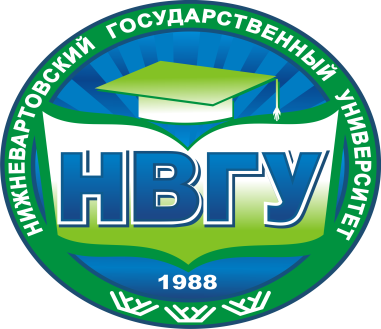 Устные сообщения и письменные заявления о преступлениях принимаются в правоохранительных органах, независимо от места и времени совершения преступления, круглосуточно
В дежурной части органа внутренних дел, приемной органов прокуратуры, Федеральной службы безопасности, таможенной службы Вас обязаны выслушать и принять сообщение в устной или письменной форме; при этом следует поинтересоваться фамилией, должностью и рабочим телефоном сотрудника, принявшего сообщение
 Вы имеете право получить копию своего заявления с отметкой о его регистрации в правоохранительном органе или талон-уведомление, в котором указываются сведения о сотруднике, принявшем сообщение, и его подпись, регистрационный номер, наименование, адрес и телефон правоохранительного органа, дата приема сообщения.
Это важно знать!
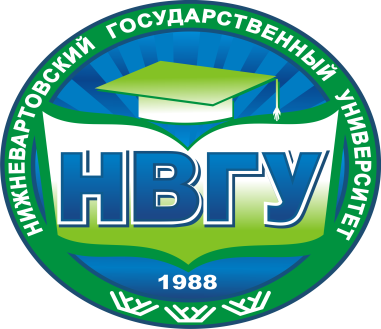 В правоохранительном органе полученное от Вас сообщение (заявление) должно быть незамедлительно зарегистрировано и доложено вышестоящему руководителю для осуществления процессуальных действий, согласно требованиям Уголовно-процессуального кодекса Российской Федерации
Вы имеете право выяснить в правоохранительном органе, которому поручено заниматься исполнением Вашего заявления, о характере принимаемых мер и требовать приема Вас руководителем соответствующего подразделения для получения более полной информации по вопросам, затрагивающим Ваши права и законные интересы
В случае отказа принять от Вас сообщение (заявление) о вымогательстве взятки или коммерческом подкупе, Вы имеете право обжаловать эти незаконные действия в вышестоящих инстанциях (региональных, областных, республиканских, федеральных), а также подать жалобу на неправомерные действия сотрудников правоохранительных органов в Генеральную прокуратуру Российской Федерации, осуществляющую прокурорский надзор за деятельностью правоохранительных органов и силовых структур
Организационная система противодействия коррупции ФГБОУ ВО «НВГУ»
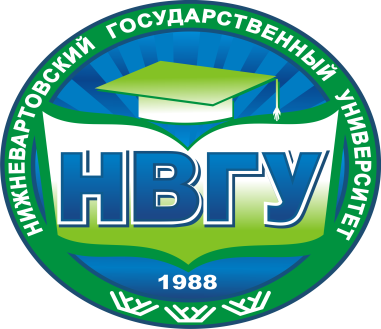 Ответственный за профилактику коррупционных и иных правонарушений в университете –первый проректор Погонышев Д.А.
Комиссия по противодействию коррупции. 
Комиссия по контролю за соблюдением законности при приеме у студентов зачетов и экзаменов.
Комиссия по приемке и хранению подарков работников университета в связи с их должностным положением и исполнением ими должностных обязанностей.
Комиссия по соблюдению ограничений, запретов и требований, установленных в целях противодействия коррупции и урегулированию конфликта интересов.
Локальные правовые  акты ФГБОУ ВО «НВГУв сфере противодействия коррупции
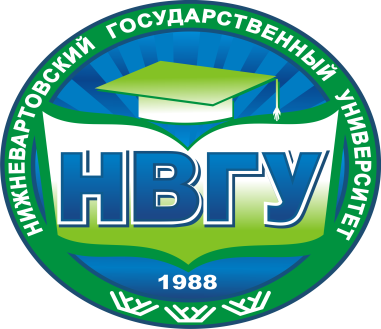 Кодекс этики и служебного поведения ФГБОУ ВО «Нижневартовский государственный университет»
Положение о Комиссии по соблюдению ограничений, запретов и требований, установленных в целях противодействия коррупции, и урегулированию конфликта интересов ФГБОУ ВО «Нижневартовский государственный университет»
Регламент о сообщении работниками университета о получении подарка в связи с их должностным положением и исполнением ими служебных (должностных) обязанностей, сдаче и оценке подарка, реализации (выкупе) и зачислении средств, вырученных от его реализации;
Порядок принятия работниками ФГБОУ ВО «Нижневартовский государственный университет» мер по недопущению любой возможности возникновения конфликта интересов
Порядок уведомления работодателя о фактах обращения в целях склонения работников к совершению коррупционных правонарушений ФГБОУ ВО «Нижневартовский государственный университет»
Регламент обмена деловыми подарками и знаками делового гостеприимства ФГБОУ ВО «Нижневартовский государственный университет» и др.
Ресурс по противодействию коррупции НВГУ https://nvsu.ru/ru/antikorupzhionnay_deytelnost/
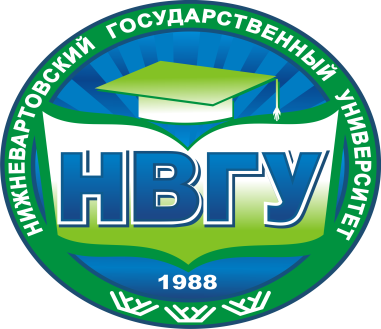 Как обратиться по известным вам фактам коррупции в университете
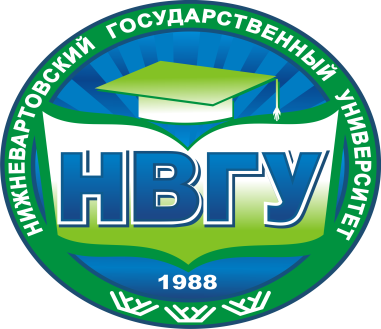 В соответствии с процедурами, регулируемыми локальными правовыми актами университета в сфере противодействия коррупции.

Обратиться по известным фактам коррупции в университете в Комиссию по противодействию коррупции лично или по электронной почте anticor@nvsu.ru.

Написать сообщение на сайте университета анонимное обращение ректору (Противодействие коррупции в НВГУ  → Обратная связь для сообщений о фактах коррупции → Анонимное сообщение ректору)   http://nvsu.ru/ru/feedback/

           Результат: по всем обращениям будут проводиться внутренние проверки. В случае установления факта, имеющего коррупционный характер, содержащего признаки административного правонарушения или состава преступления, информация об этом факте и подтверждающие документы будут передаваться в правоохранительные органы.